Integrales
Consulta y corrección de las actividades de la sección 5.4
5.4: 2, 3, 5, 7, 9, 10, 11, 31, 33, 34, 42
5.5 LA REGLA DE LA SUSTITUCIÓN
La regla de la sustitución
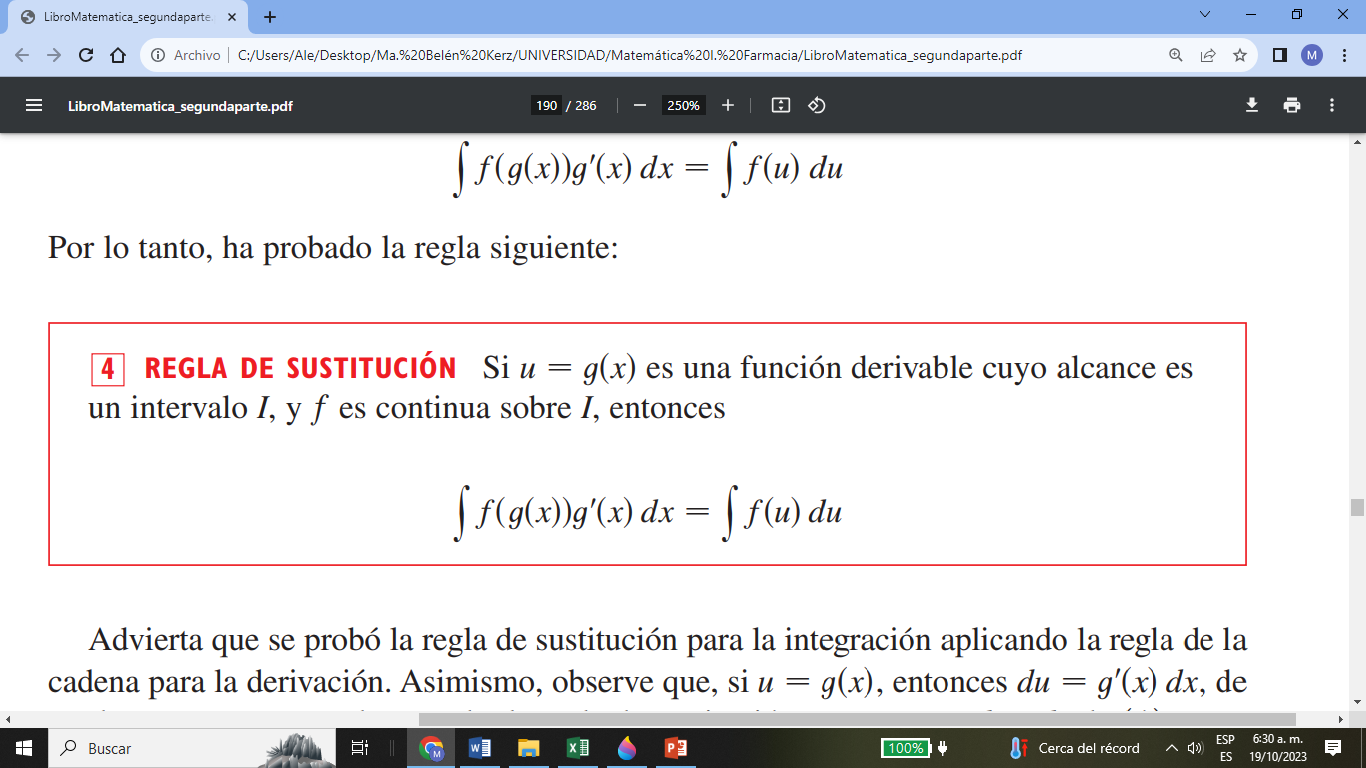 Calculen las siguientes integrales
Integrales definidas
Integrales definidas
Mismo procedimiento pero cambia los extremos cuando cambia la variable.
Forma II:
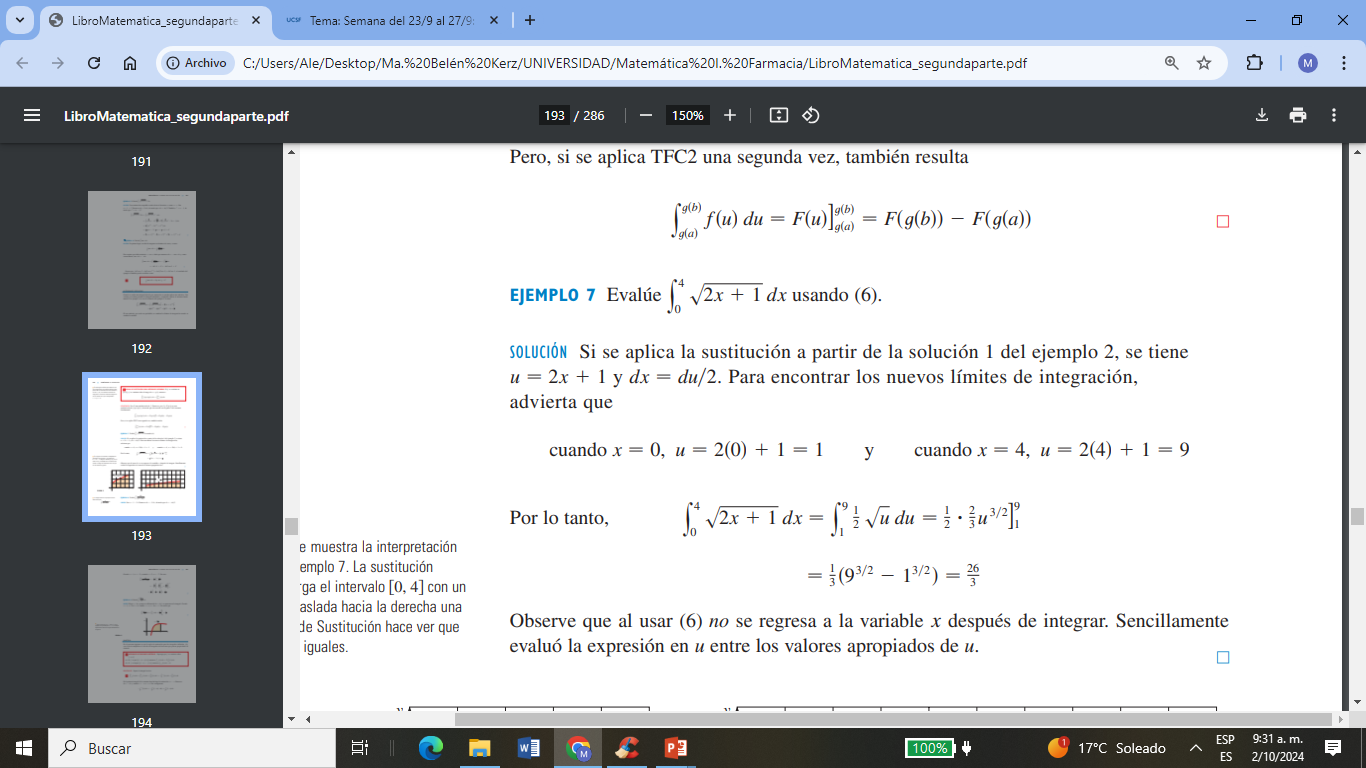 Calculen las siguientes integrales definidas
5.5: 3, 4, 9, 11, 12, 16, 19, 22, 25, 36, 51, 52, 81 y 82